ÜBER MICH
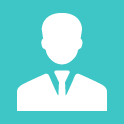 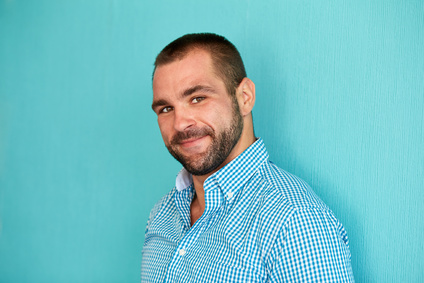 Lorem ipsum dolor sit amet, consectetur adipiscing elit. Morbi tristique sapien nec nulla rutrum imperdiet. Nullam faucibus augue id velit luctus maximus. Interdum et malesuada fames ac ante ipsum primis in faucibus. Etiam bibendum, ante nec luctus posuere, odio enim semper tortor, id eleifend mi ante vitae ex. Sed molestie varius erat a aliquet.
Vincent DUMONT
BERUFSERFAHRUNGEN
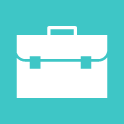 2010-2012
2014-2016
2008-2010
2012-2014
BERUFSBEZEICHNUNG | UNTERNEHMEN Lorem ipsum dolor sit amet, consectetur adipiscing elit. Morbi tristique sapien nec nulla rutrum imperdiet.
BERUFSBEZEICHNUNG | UNTERNEHMEN Lorem ipsum dolor sit amet, consectetur adipiscing elit. Morbi tristique sapien nec nulla rutrum imperdiet.
AUSBILDUNG
FÄHIGKEITEN
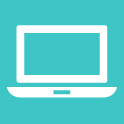 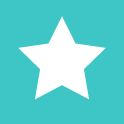 03
05
GRAD | UNIVERSITÄT 
Lorem ipsum dolor sit amet, consectetur adipiscing elit. Morbi tristique sapien nec nulla rutrum imperdiet.
Verkaufsleitung
Projektmanagement
GRAD | UNIVERSITÄT 
Lorem ipsum dolor sit amet, consectetur adipiscing elit. Morbi tristique sapien nec nulla rutrum imperdiet.
BERUFSBEZEICHNUNG | UNTERNEHMEN Lorem ipsum dolor sit amet, consectetur adipiscing elit. Morbi tristique sapien nec nulla rutrum imperdiet.
BERUFSBEZEICHNUNG | UNTERNEHMEN Lorem ipsum dolor sit amet, consectetur adipiscing elit. Morbi tristique sapien nec nulla rutrum imperdiet.
12 Street Name, 
Berlin
02
04
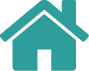 Werbung
Branding
GRAD | UNIVERSITÄT 
Lorem ipsum dolor sit amet, consectetur adipiscing elit. Morbi tristique sapien nec nulla rutrum imperdiet.
VentDumont
VincentD
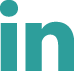 vdumont
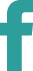 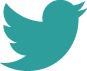 vdumont@mail.com
000 111 333
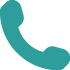 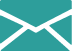